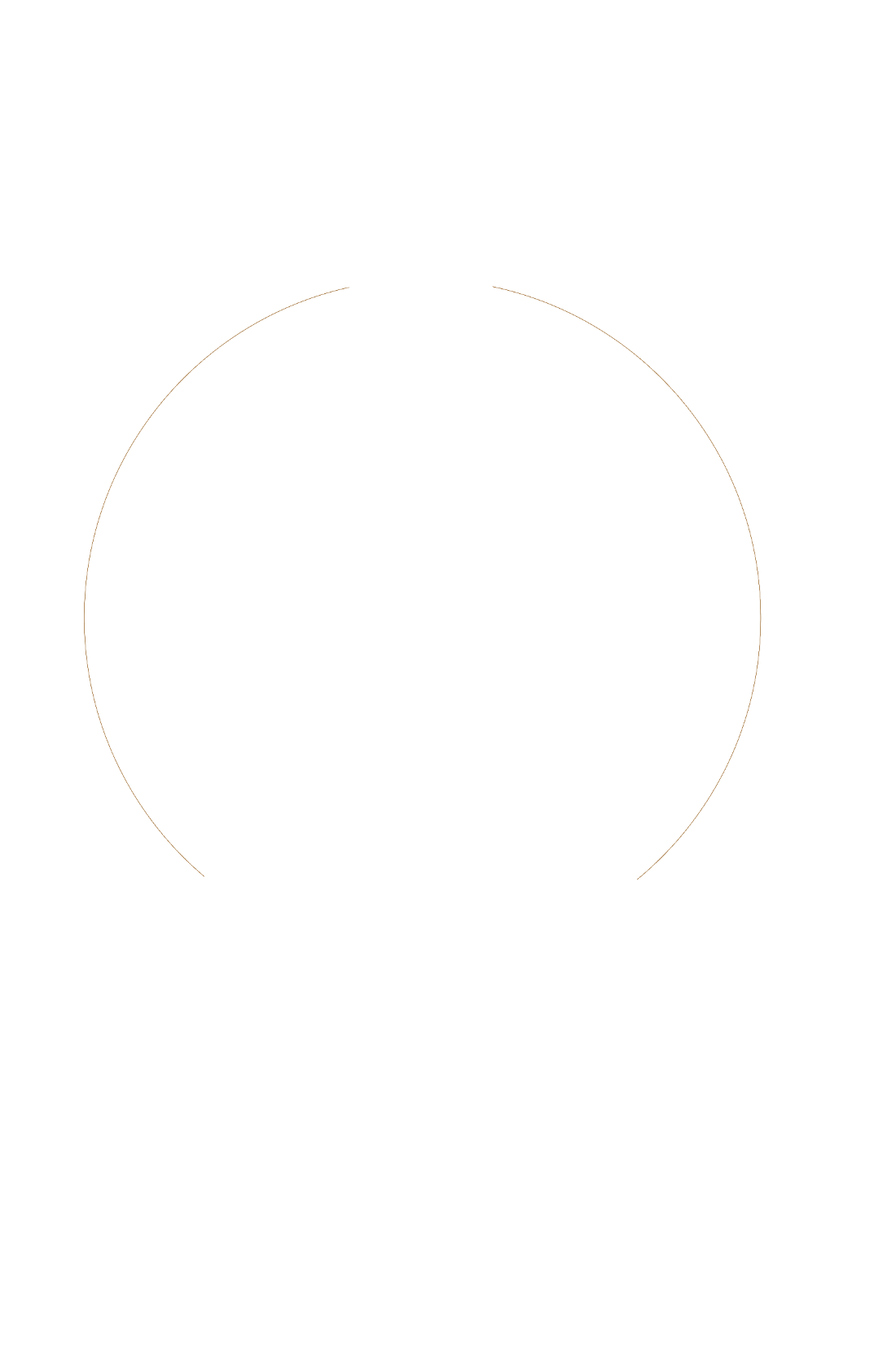 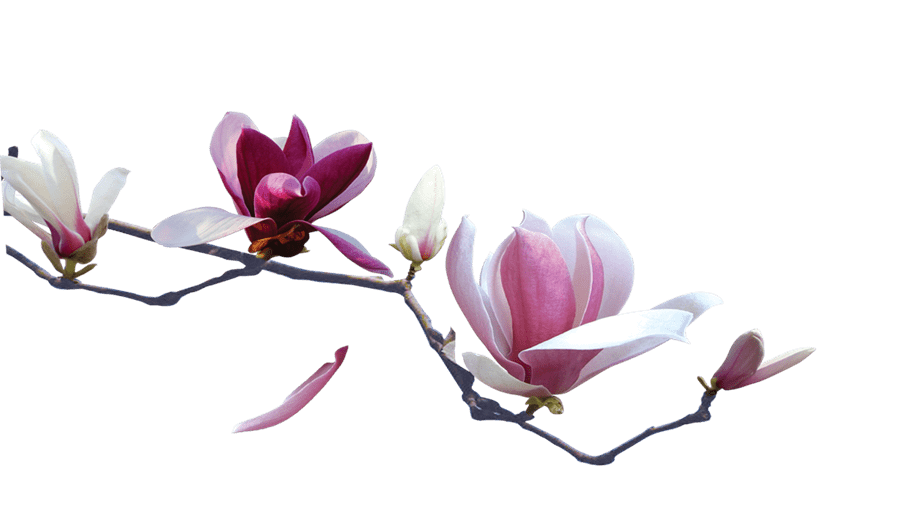 LOGO
Free PPT Templates
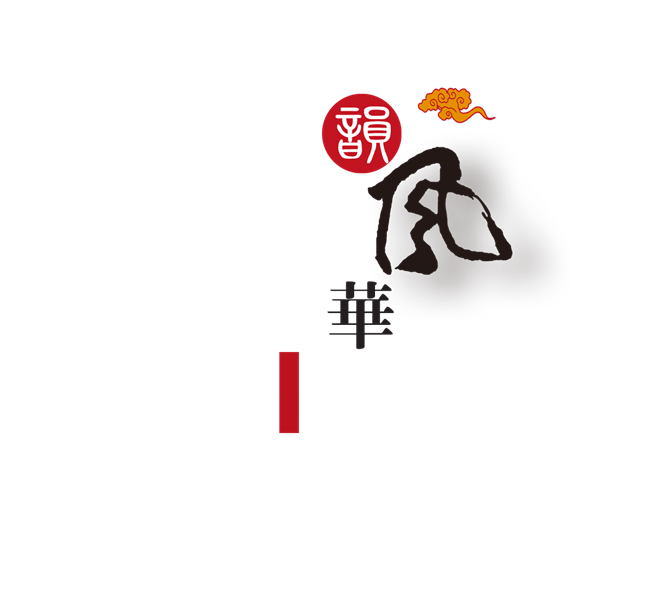 Insert the Subtitle of Your Presentation
www.freeppt7.com
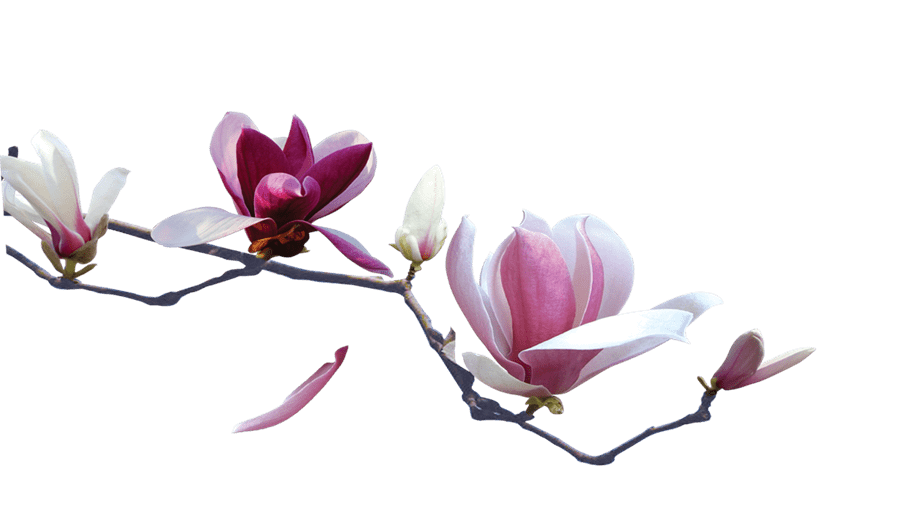 01
02
03
04
Add title text
Add title text
Add title text
Add title text
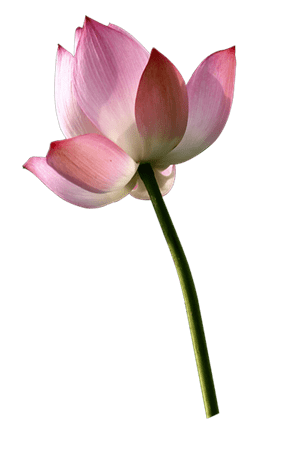 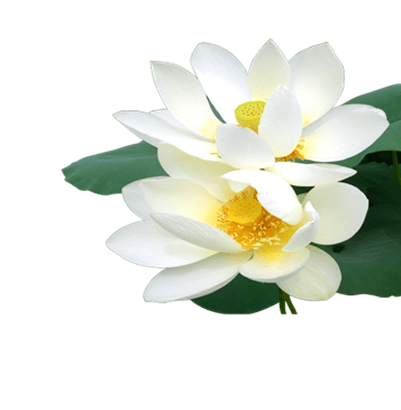 ADD YOUR TITLE HERE
Click here to add content, content to match the title.
01
Add title text
Add title text
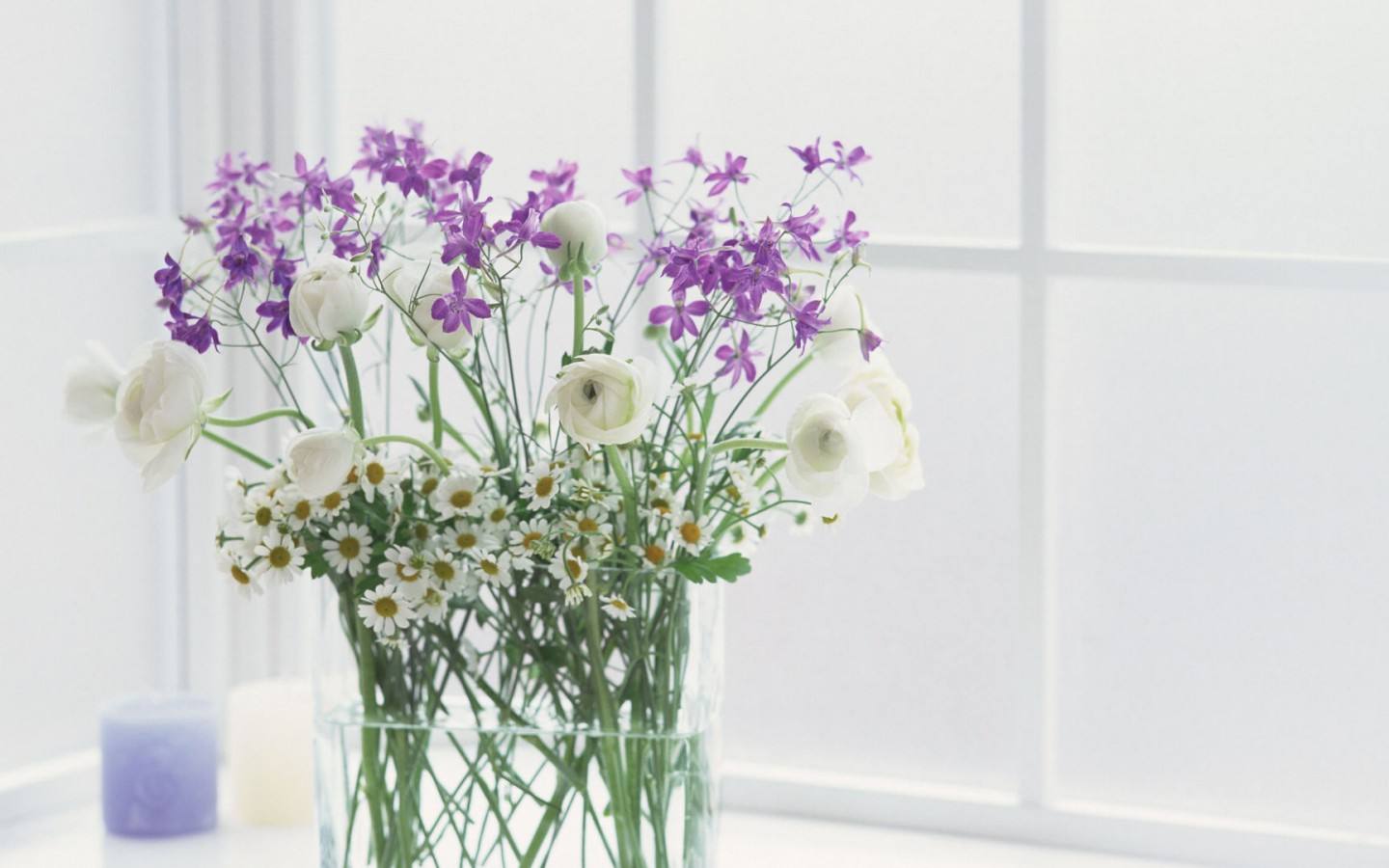 Click here to add content, content to match the title. 
Click here to add content, content to match the title.
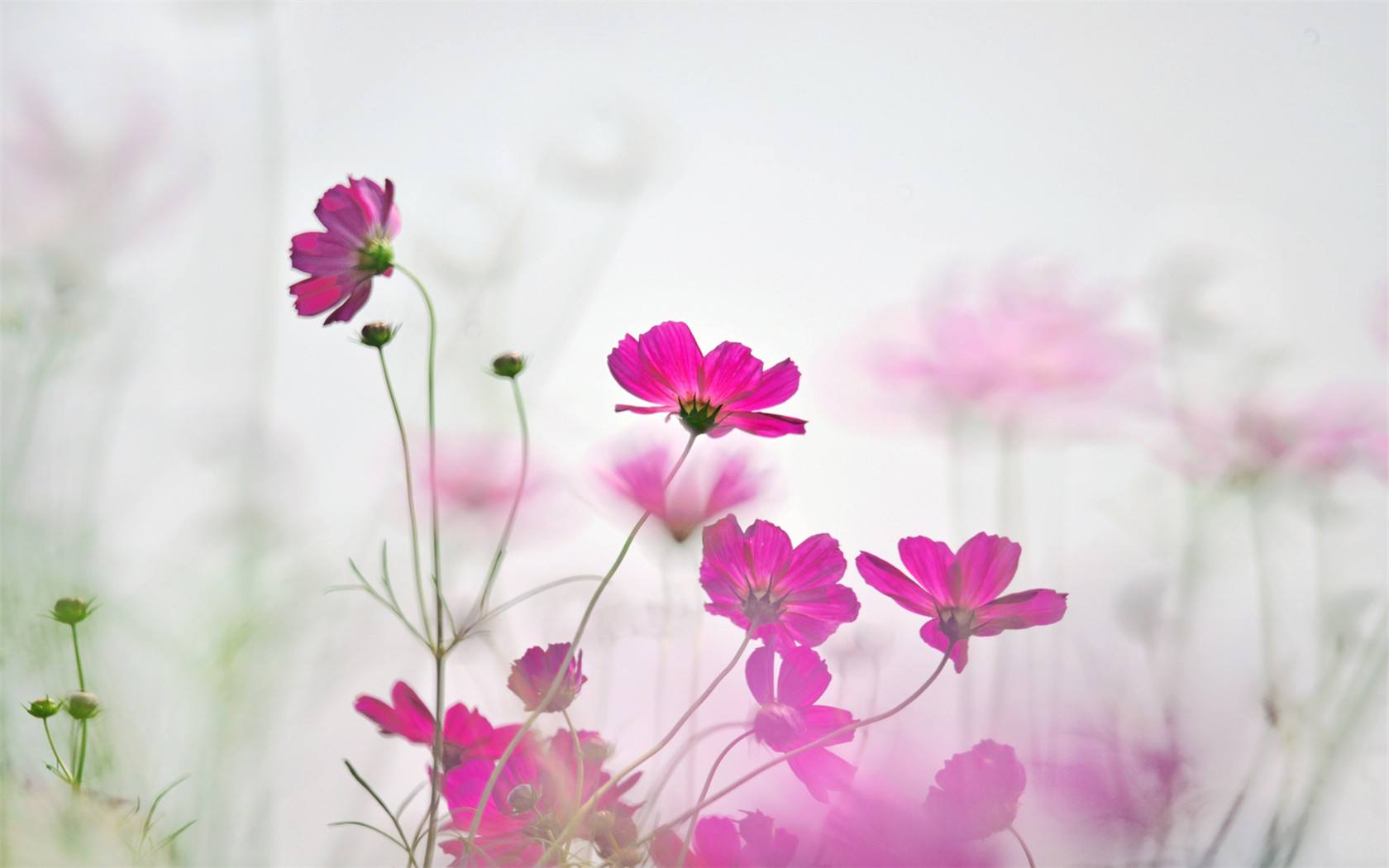 Add title text
Click here to add content, content to match the title. 
Click here to add content, content to match the title.
Click here to add content, content to match the title.
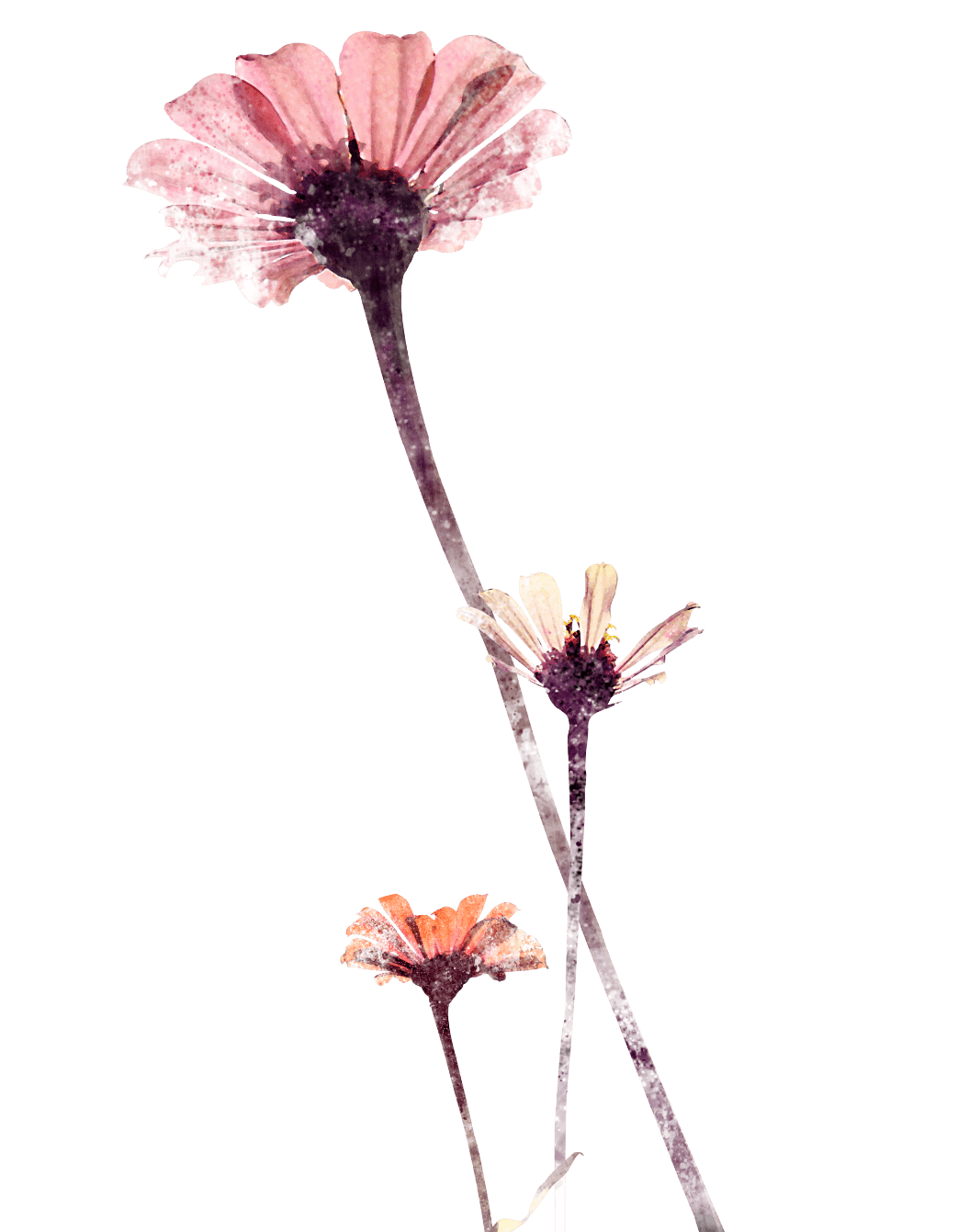 Add title text
Click here to add content, content to match the title. 
Click here to add content, content to match the title.
Click here to add content, content to match the title.
Add title text
Click here to add text content, such as keywords, some brief introductions, etc.
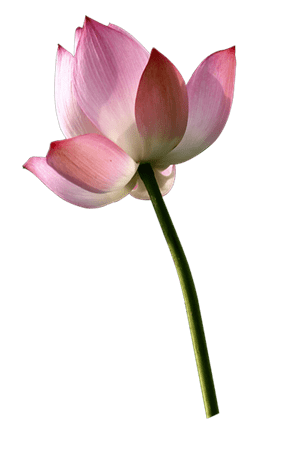 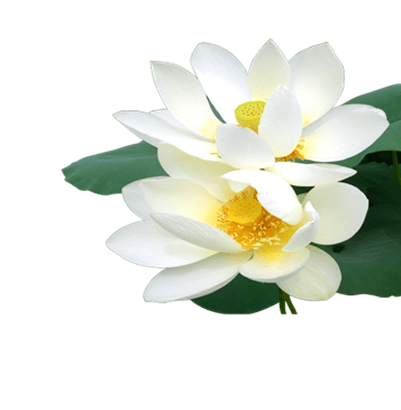 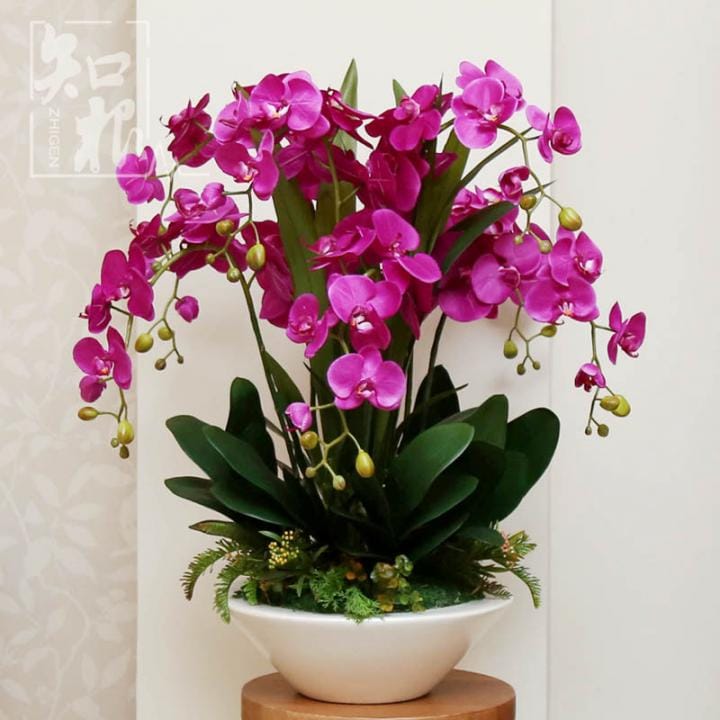 Add title text
EXAMPLE TEXT HERE
Click here to add text content, such as keywords, some brief introductions, etc.
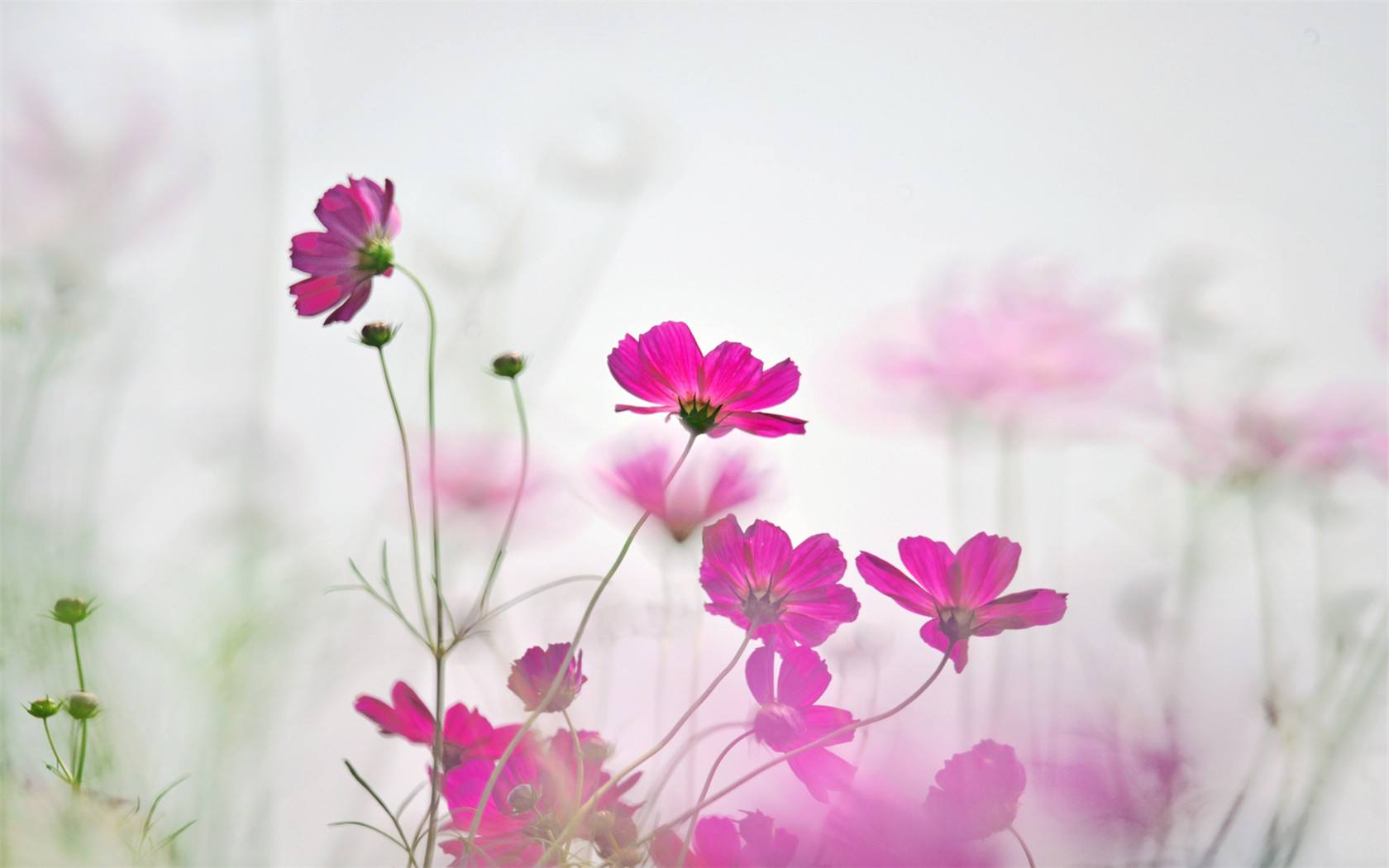 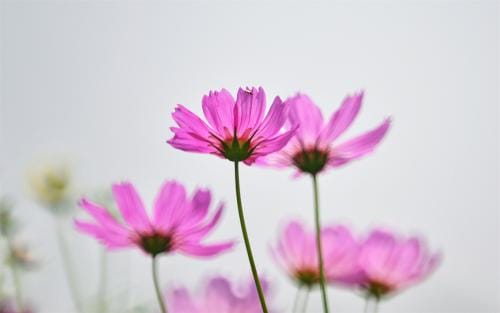 Add title text
Add title text
EXAMPLE TEXT HERE
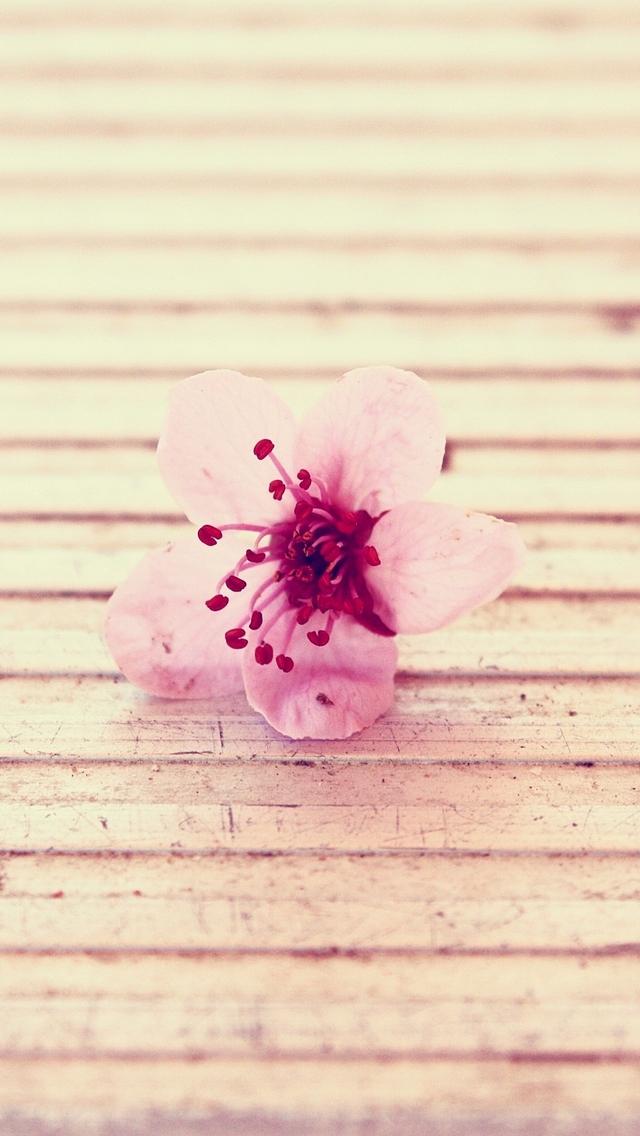 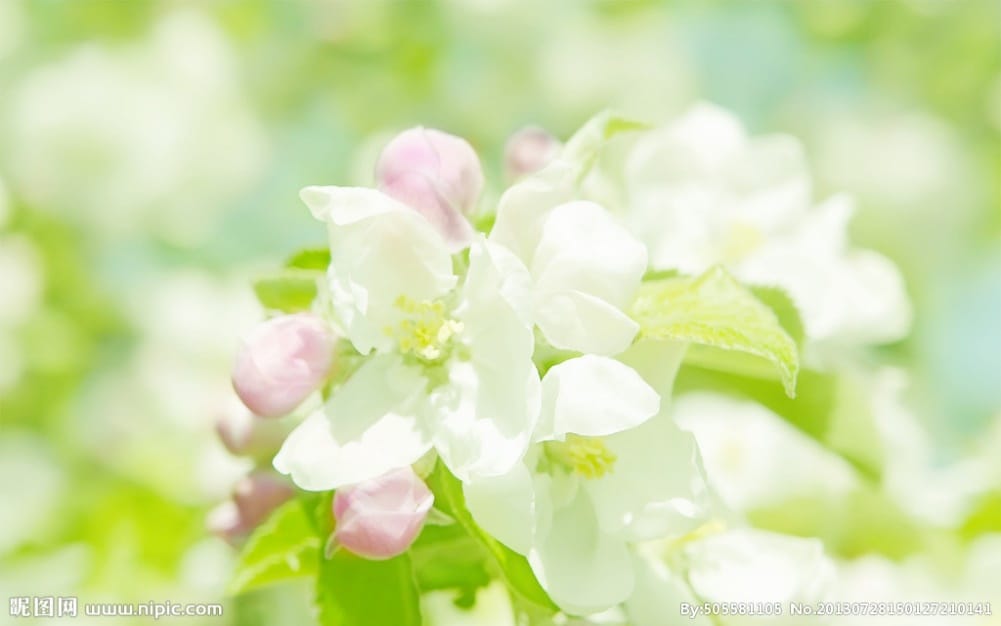 Click here to add text content, such as keywords, some brief introductions, etc.
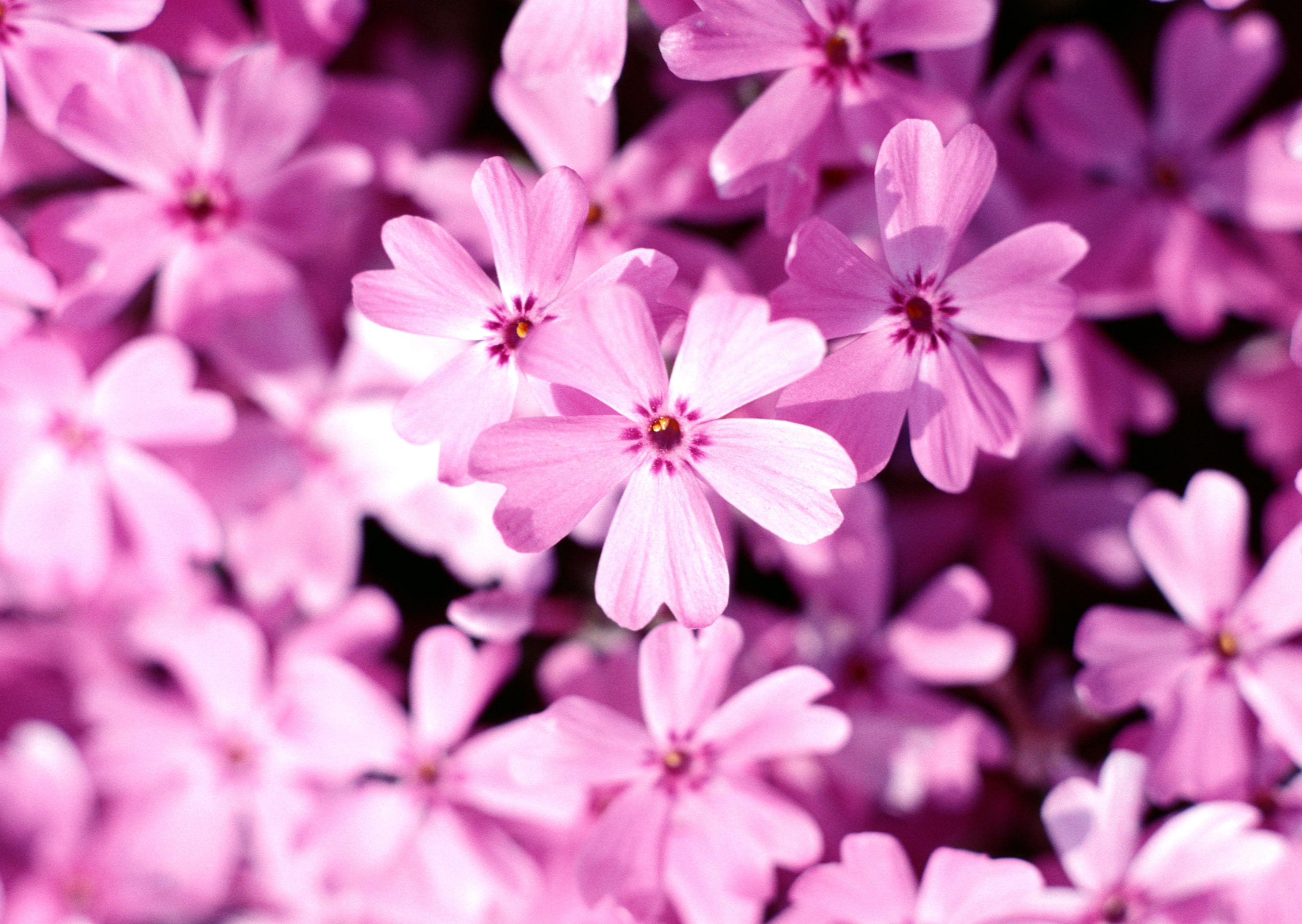 Add title text
Add title text
Add title text
Add title text
Click here to add content, content to match the title.
Click here to add content, content to match the title.
Click here to add content, content to match the title.
Click here to add content, content to match the title.
ADD YOUR TITLE HERE
Click here to add content, content to match the title. 

Click here to add content, content to match the title.
02
Add title text
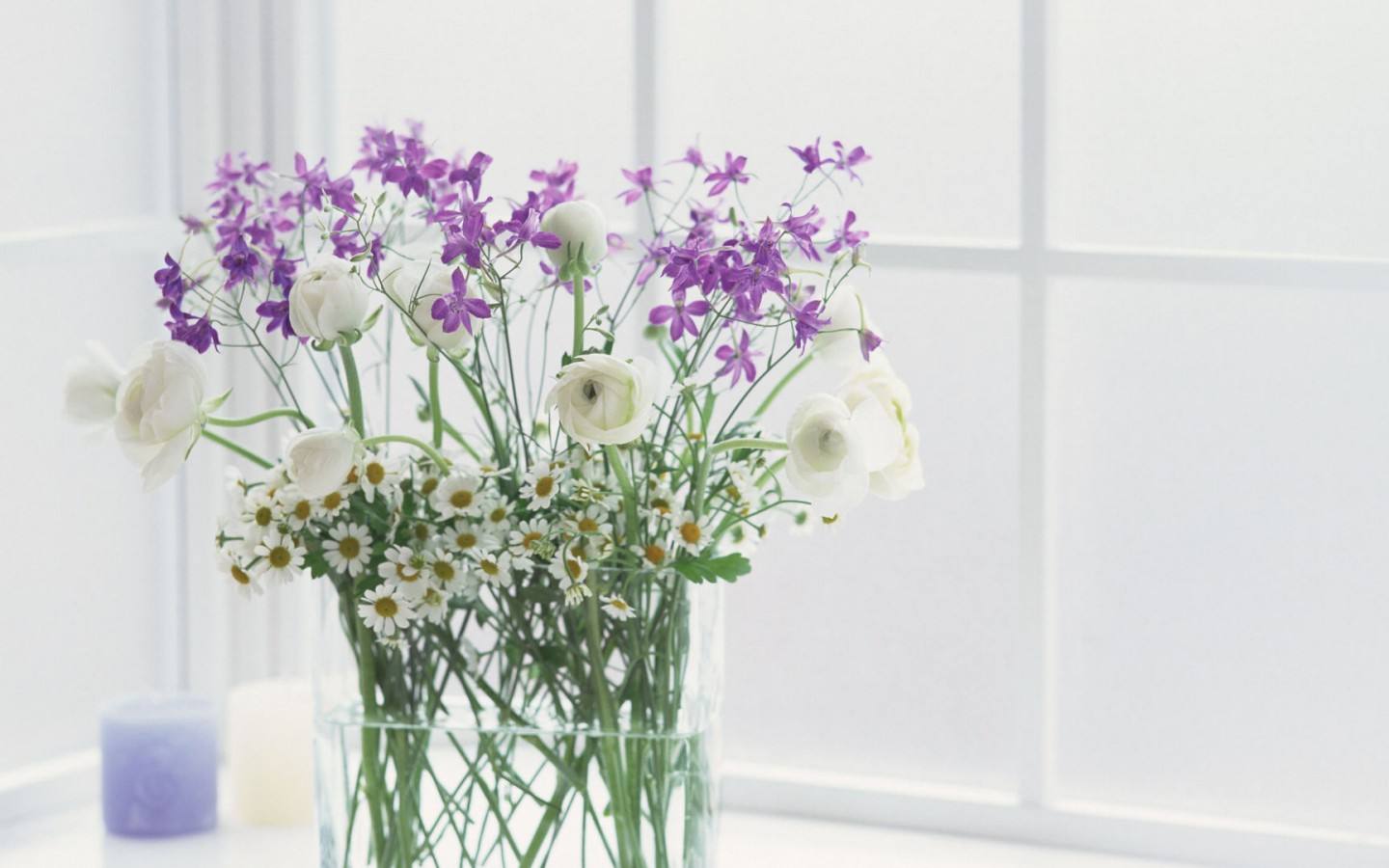 Add title text
Add title text
Add title text
Click here to add content, content to match the title.
Click here to add content, content to match the title.
Nulla vel metus ultrices, ornare
02
ADD YOUR TITLE HERE
Add title text
Add title text
Add title text
Add title text
Click here to add content, content to match the title.
Click here to add content, content to match the title.
Click here to add content, content to match the title.
Click here to add content, content to match the title.
Add title text
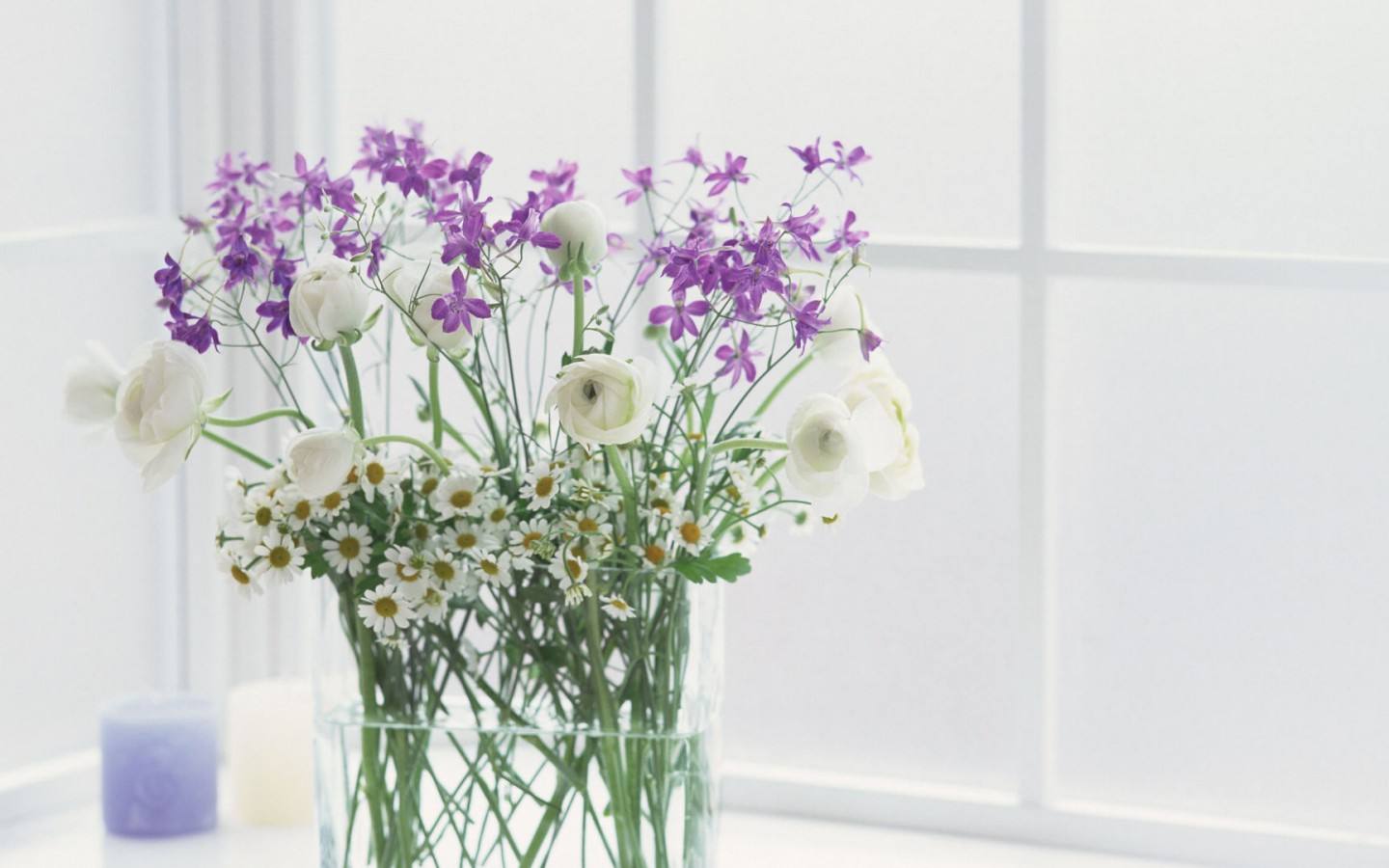 PERFECT IDEA
Click here to add text content, such as keywords, some brief introductions, etc.
Pellentesque dignissim egestas pu congue, eros purus tincidunt lorem, iaculis feugiat neque diam non nisi.
02
ADD YOUR TITLE HERE
70
381
92
PERFECT IDEA
AMAZING DESIGN
VISUAL EFFECTS
Click here to add text content, such as keywords, some brief introductions, etc.
Click here to add text content, such as keywords, some brief introductions, etc.
Click here to add text content, such as keywords, some brief introductions, etc.
ADD YOUR TITLE HERE
Click here to add content, content to match the title. 
Click here to add content, content to match the title.
03
Add title text
Click here to add content, content to match the title.
Click here to add content, content to match the title.
Add title text
Add title text
START
Add title text
Add title text
Click here to add content, content to match the title.
Click here to add content, content to match the title.
Click here to add content, content to match the title.
Click here to add content, content to match the title.
Add title text
Add title text
END
Add title text
Add title text
Click here to add content, content to match the title.
Click here to add content, content to match the title.
Add title text
Our Services
Click here to add text content, such as keywords, some brief introductions, etc.
ADD YOUR TITLE HERE
Click here to add content, content to match the title. 
Click here to add content, content to match the title.
04
Add title text
Add title text
Click here to add text content, such as keywords, some brief introductions, etc.
GALAK PRESENTATION
Nulla sed consequat tortor. Phasellus tempor dolor quis
Add title text
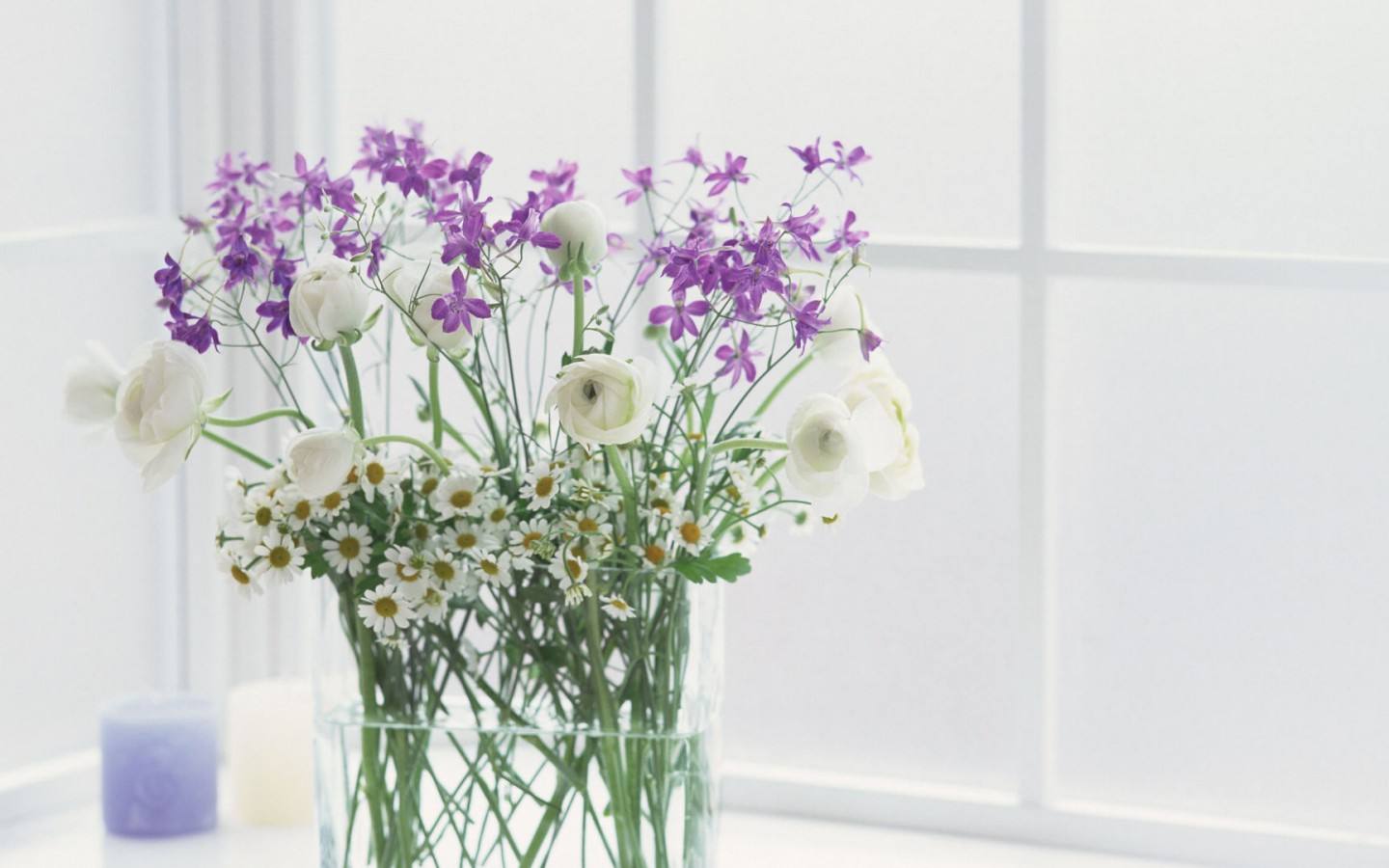 Charts Box
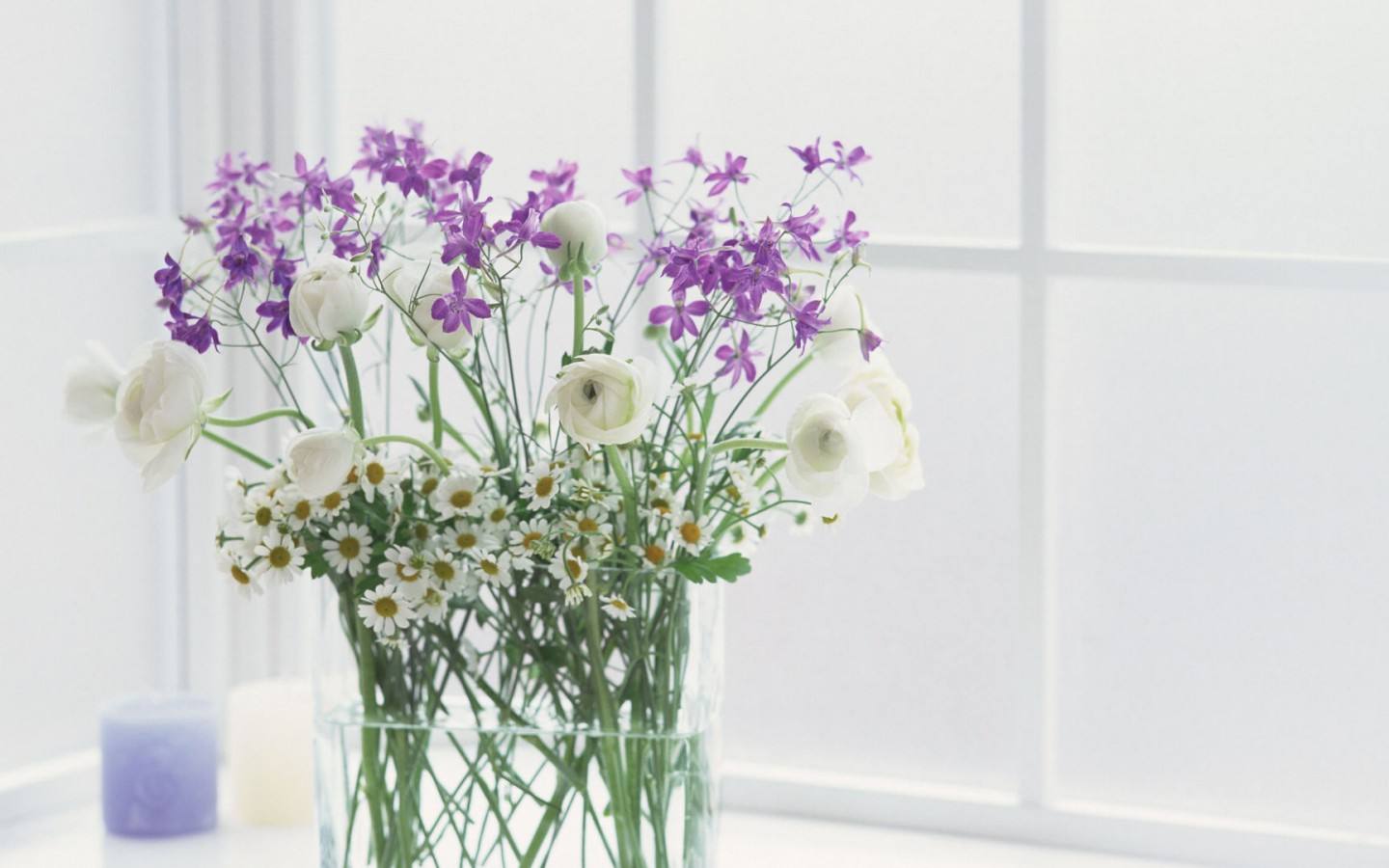 行业PPT模板http://www.1ppt.com/hangye/
Add title text
Click here to add content, content to match the title.
GALAK PRESENTATION
[Speaker Notes: Template from: https://www.freeppt7.com/]
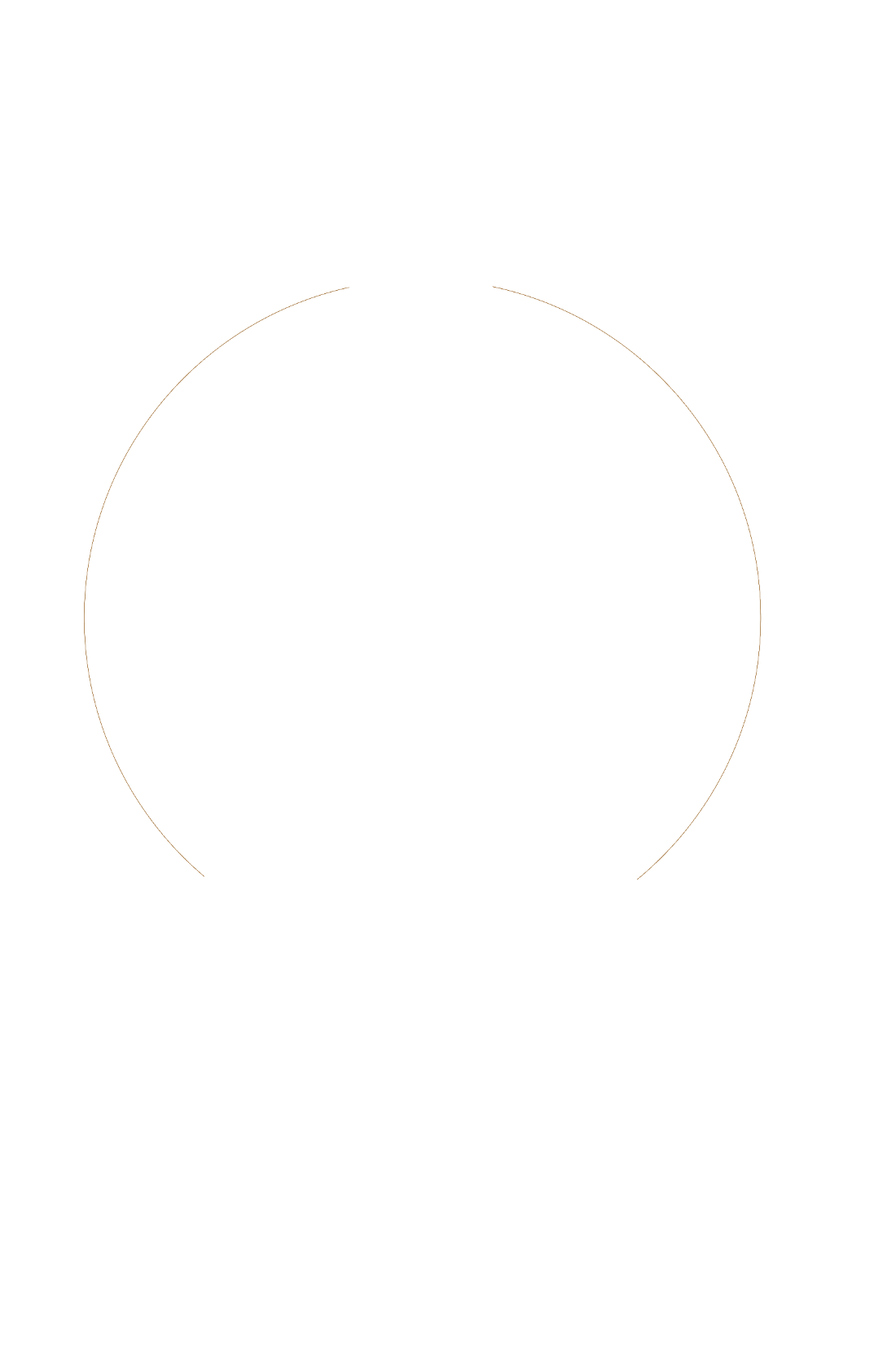 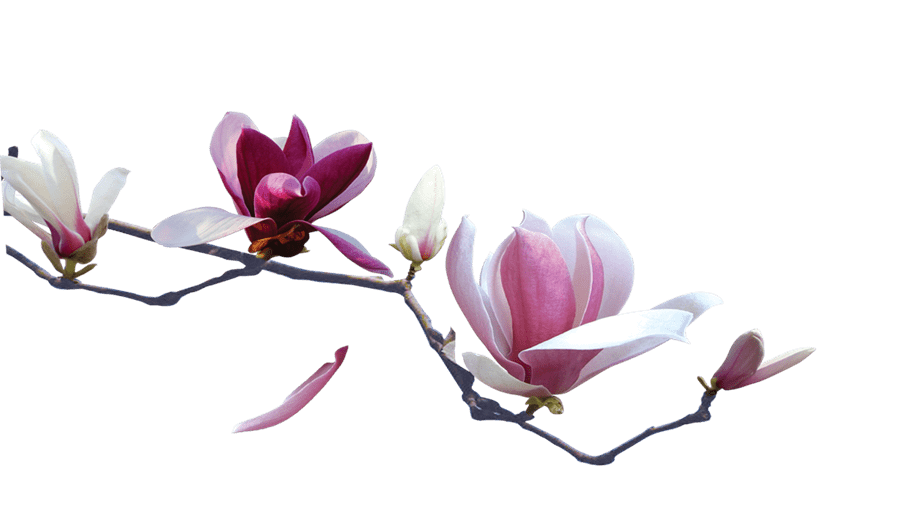 LOGO
THANK YOU
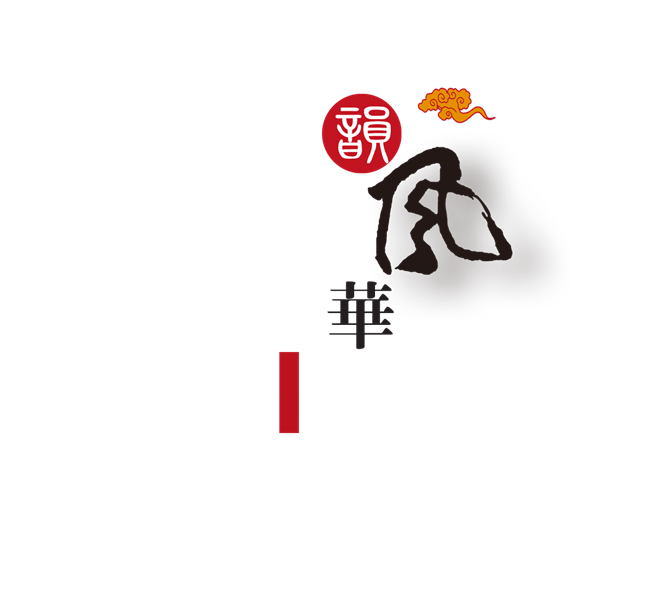 www.freeppt7.com
We respect your valuable time with freeppt7!
If you have any questions, please reach us
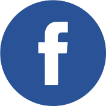 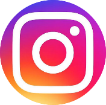 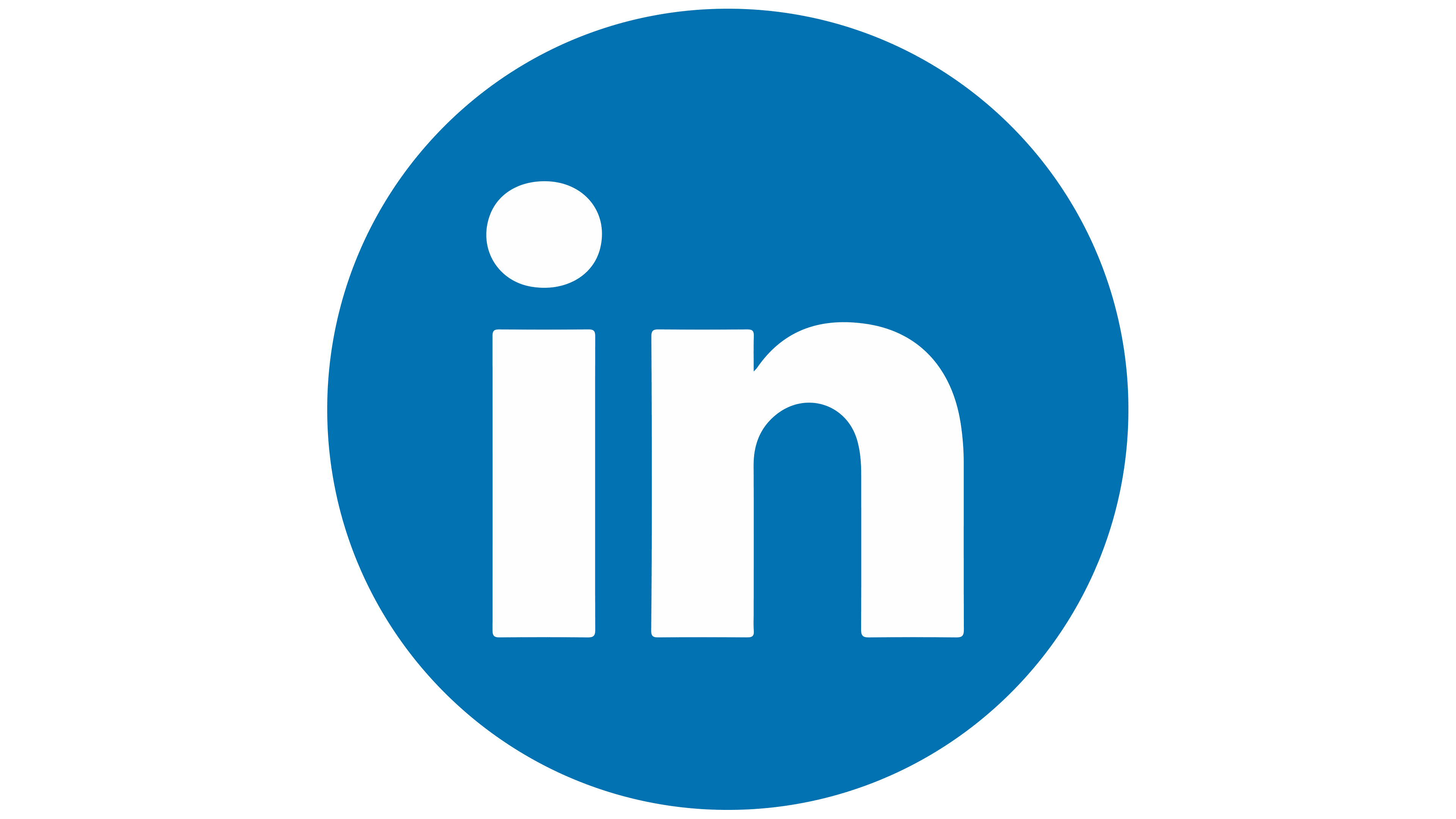 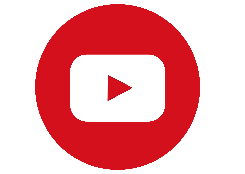 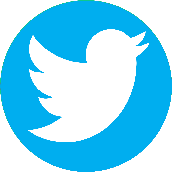 Do you have a design request, please visit our redesign page.
CREDIT: Freeppt7.com created this PowerPoint template.
Let this slide be kept for attribution.
www.freeppt7.com